MAP 21 Performance Measures for Pavements and Bridges
Jon Wilcoxson
Division of Maintenance
Moving Ahead for Progress in the 21st Century (MAP-21)
Federal Surface Transportation Funding Bill
Signed into Law July 2012
Establishes a Performance-Based Program for Highways
Performance Based Program
Focus on National Transportation Goals
Increase Accountability and Transparency
Improve Investment Decisionmaking
Focus Areas for Performance
Safety
Infrastructure Condition
Congestion Reduction
System Reliability
Freight Movement and Economic Vitality
Environmental Sustainability
Reduced Project Delivery Delays
Focus Areas for Performance
Safety
Infrastructure Condition
Congestion Reduction
System Reliability
Freight Movement and Economic Vitality
Environmental Sustainability
Reduced Project Delivery Delays
Infrastructure
Pavement
Bridges
Guardrail
Signs
Signals
Striping
Pipes
Etc.
Infrastructure
Pavement
Bridges
Guardrail
Signs
Signals
Striping
Pipes
Etc.
Notice of Proposed Rulemaking (NPRM) for Pavement and Bridge Conditions
Published January 5, 2015
Establishes Required Performance Measures and Targets for National Highway System
Comment Period through May 8, 2015
Pavement Condition Measures
Required Metrics
Smoothness (IRI)
Cracking
Rutting (Asphalt)
Faulting (Concrete)
How are “Good” and “Poor” Defined?
Determining Pavement Condition
Required Threshold and Penalties
No more than 5% of Interstate Pavements allowed in Poor Condition
If target is not attained for two consecutive years, state must obligate funds to improve the measure.
Bridge Condition Measures
% By Deck Area
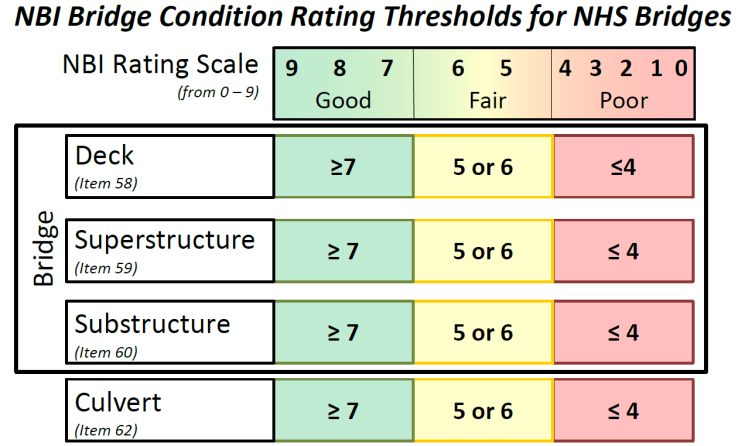 Determining Bridge Condition
Required Threshold and Penalties
No more than 10% of NHS Bridge Deck Area allowed in Poor Condition
If target is not attained for three consecutive years, state must obligate funds to improve the measure.
Potential Concerns
Extremely High Threshold for Poor Pavements on Interstate
Potential Concerns
Extremely High Threshold for Poor Pavements on Interstate
Missing Data is Considered Poor by Default
Potential Concerns
Extremely High Threshold for Poor Pavements on Interstate
Missing Pavement Data is Considered Poor by Default
Forces Bridge Program to Focus on NHS
Deck Area emphasis may hurt rural areas
Replacement vs. Preservation
Possible KYTC-Specific Measures
Bridges
# of Substandard Bridges on State Routes
# of Structurally Deficient Bridges (entire system)
% Structurally Deficient Deck Area (entire system)
Pavements
% Poor Pavements (by KYTC Definition, NHS and non-NHS)
% Good Pavements (by KYTC Definition, NHS and non-NHS)
Average Remaining Service Life(NHS and non-NHS)
Questions/Comments
Comment period open until May 8, 2015